Vecsés város kutatás
Közéleti, politikai kérdések
Második hullám
A kvantitatív kutatás eredményei
2014. szeptember
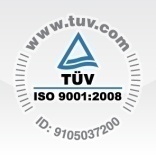 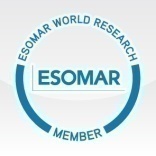 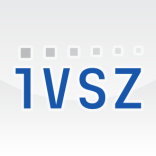 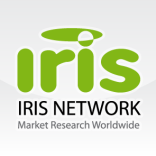 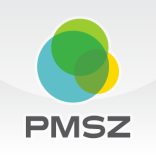 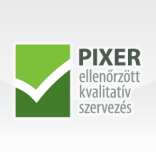 Tartalom
A kutatás háttere
Demográfia
Közélet, politika
Összefoglalás
1
2
3
4
Vecsés város kutatás | Második hullám | Kutatási eredmények | Közéleti kérdések
2014. szept.
2
A kutatás háttere
A kutatás célja, jellemzői, és az alkalmazott módszertan bemutatása
Vecsés város kutatás | Második hullám | Kutatási eredmények | Közéleti kérdések
2014. szept.
3
A kutatás háttere
A kutatás háttere: Vecsés Város Önkormányzata fel kívánja mérni a város lakóinak ismereteit és elégedettségét a helyi fejlesztéseket és beruházásokat illetően. A két adatfelvételi hullámot magában foglaló, reprezentatív kutatás lebonyolításával a BellResearch Kft-t bízta meg. Az Európai Uniós forrásból készült „ÁROP-3.A.2-2013-2013-0031” azonosító számú, „Szervezetfejlesztés Vecsés Város Önkormányzata számára” című kutatás kiegészítéseképpen néhány közéleti témájú, illetve helyi médiafogyasztásra irányuló kérdés is lekérdezésre került a város lakosságának körében.
	Jelen összefoglaló ezen kiegészítő kérdések második adatfelvételi hullámának eredményeit tartalmazza.
A kutatás célja: a vecsési lakosság politikai érdeklődésének, ismereteinek és elégedettségének feltárása, valamint a médiafogyasztási szokások vizsgálata.
Célcsoport: 18 éven felüli vecsési lakosok.
Adatfelvételi technika: számítógéppel támogatott telefonos interjúkészítés [CATI].
Interjúk hossza: ~15 perc
Interjúk száma: 1000 db
Adatfelvétel időpontja: 2014. június 26 – július 23.
Súlyozás: az eredmények reprezentativitásának biztosítása érdekében, a mintavételből adódó eltéréseket matematikai-statisztikai eljárással, ún. súlyozással korrigáltuk [nem és életkor szerint].
Vecsés város kutatás | Második hullám | Kutatási eredmények | Közéleti kérdések
2014. szept.
4
Demográfia
A válaszadók demográfiai jellemzőinek ismertetése
Vecsés város kutatás | Második hullám | Kutatási eredmények | Közéleti kérdések
2014. szept.
5
Demográfia | Életkor, nem, iskolai végzettség, gazdasági aktivitás
Életkor
Nem
19%
28%
31%
Bázis: összes válaszadó
Bázis: összes válaszadó
Iskolai végzettség
Gazdasági aktivitás
Aktívak
29%
31%
Bázis: összes válaszadó
Bázis: összes válaszadó
Vecsés város kutatás | Második hullám | Kutatási eredmények | Közéleti kérdések
2014. szept.
6
Demográfia | Családi állapot, háztartásméret
A megkérdezettek közel kétötöde 3-4 fős háztartásban él, többségük házas vagy élettársi közösségben él.
Háztartásméret
Családi állapot
Átlagosan: 3 fő
Hány kiskorú van a háztartásban?
27%
Bázis: összes válaszadó
A válaszadók több, mint fele házas, további 6%-a élettársi közösségben él, 12% egyedülálló, 9% elvált, az özvegyek aránya pedig 17%.
A megkérdezettek közel fele él 1-2 fős, 38%-a 3-4 fős háztartásban. 11% azoknak az aránya, akik 5-en vagy többen élnek együtt.
A háztartások 27%-ában van kiskorú, 7%-ában pedig óvodás korú gyermek.
Hány óvodás korú van a háztartásban?
7%
Bázis: összes válaszadó
Vecsés város kutatás | Második hullám | Kutatási eredmények | Közéleti kérdések
2014. szept.
7
Közélet, politika
Helyi szintű politikai érdeklődés, ismeretek és elégedettség
Vecsés város kutatás | Második hullám | Kutatási eredmények | Közéleti kérdések
2014. szept.
8
Elégedettség a város fejlődésével
A vecsési lakosság túlnyomó többsége elégedett a város fejlődésével. 2014 év elején a lakosság háromnegyede értékelte 4-esre vagy 5-ösre a város fejlődését, év közepére még tovább nőtt az elégedettek aránya [86%].
Mennyire elégedett az elmúlt évek fejlődésével Vecsésen?
1. adatfelével – 2013/14. december/január
2. adatfelvétel – 2014. július
Skálás kérdés: 1-Egyáltalán nem, 5-Teljes mértékben elégedett
Skálás kérdés: 1-Egyáltalán nem, 5-Teljes mértékben elégedett
Bázis: összes válaszadó
Bázis: összes válaszadó
Szinte alig akadt olyan válaszadó [2%], aki elégedetlen az elmúlt évek fejlődésével Vecsésen.
Vecsés város kutatás | Második hullám | Kutatási eredmények | Közéleti kérdések
2014. szept.
9
Politikai érdeklődés
Az önkormányzati választások közeledtével némileg nőtt a helyi közügyek iránt erősen érdeklődő [5-ös skálán 4-est vagy 5-öst adó] lakosok aránya.
Mennyire érdeklik a helyi közügyek és a politika?
1. adatfelével – 2013/14. december/január
2. adatfelvétel – 2014. július
Skálás kérdés: 1-Egyáltalán nem, 5-Teljes mértékben érdekli
Skálás kérdés: 1-Egyáltalán nem, 5-Teljes mértékben érdekli
Bázis: összes válaszadó
Bázis: összes válaszadó
Év eleje óta minden demográfiai csoportban nőtt a helyi politikai iránt erősen érdeklődők aránya, 2014. júliusában a lakosság 44%-át erősen, további 28%-át közepes mértékben érdekelték a vecsési politikai történések.
A helyi közügyektől korábban teljesen elzárkózók továbbra sem mutatnak nyitottságot.
Szignifikánsan magasabb arányban érdeklődnek a helyi szintű politika iránt a férfiak, a felsőfokú végzettséggel rendelkezők, illetve a legalább 10 éve Vecsésen élők.
Vecsés város kutatás | Második hullám | Kutatási eredmények | Közéleti kérdések
2014. szept.
10
Helyi képviselővel kapcsolatos elvárások
A vecsésiek számára a legfontosabb elvárás egy helyi képviselővel szemben, hogy jól ismerje a választókörzetének adottságait, valamint, hogy ott éljen. Sokan a legfontosabb elvárások közé sorolták a jó érdekérvényesítő képességet is.
Legkevésbé fontos elvárások
Legfontosabb elvárások
Első helyen
Második helyen
Bázis: összes válaszadó
Bázis: összes válaszadó
Bázis: összes válaszadó
A lakossággal való kapcsolattartást [fogadóóra, lakógyűlések], illetve a helyi médiában való megjelenést kevésbé tartja fontosnak a lakosság.
2014. szept.
11
Vecsés város kutatás | Második hullám | Kutatási eredmények | Közéleti kérdések
Ismertség | Polgármester, országgyűlési képviselő
A polgármester neve széles körben ismert, az országgyűlési képviselőt a válaszadók harmada tudja megnevezni.
Ön szerint ki jelenleg Vecsés polgármestere?
Ön szerint ki jelenleg Vecsés országgyűlési képviselője?
Bázis: összes válaszadó
Bázis: összes válaszadó
10-ből 9 vecsési tudja, hogy Szlahó Csaba Vecsés város polgármestere. Minden demográfiai csoportban magas ismertség figyelhető meg.
10-ből 3 lakos tudja megmondani, hogy Vecsés országgyűlési képviselője Szűcs Lajos.
Vecsés város kutatás | Második hullám | Kutatási eredmények | Közéleti kérdések
2014. szept.
12
Elégedettség | Képviselő-testület
A képviselő-testület munkájával nagyon elégedettek a vecsésiek: 60-58%-uk a 4-es vagy 5-ös osztályzatot adott, szinte alig volt negatívan értékelő [2-3%].
Mennyire elégedett a vecsési Képviselő-testület munkájával?
1. adatfelével – 2013/14. december/január
2. adatfelvétel – 2014. július
Skálás kérdés: 1-Egyáltalán nem, 5-Teljes mértékben elégedett
Skálás kérdés: 1-Egyáltalán nem, 5-Teljes mértékben elégedett
Bázis: összes válaszadó
Bázis: összes válaszadó
A lakosság kb. ötöde nem tudja megítélni a képviselő-testület tevékenységét.
Alapvetően minden demográfiai csoport elégedett a képviselő-testület munkájával.
Vecsés város kutatás | Második hullám | Kutatási eredmények | Közéleti kérdések
2014. szept.
13
Ismertség és elégedettség | Önkormányzati képviselők
A vecsési lakosság 62%-a nem tudja magától megnevezni saját választókörzetének önkormányzati képviselőjét. Azok, akik ismerik a képviselőt, többségében elégedettek a munkájával.
Meg tudná mondani, hogy az Ön választókörzetében ki az önkormányzati képviselő?
Mennyire elégedett az önkormányzati képviselője munkájával?
Spontán kérdés
Skálás kérdés: 1-Egyáltalán nem, 5-Teljes mértékben elégedett
Bázis: azon válaszadók, akik választókörzetében az adott személy az önkormányzati képviselő, és meg tudja nevezni
Bázis: összes válaszadó
Viszonylag magasa azon lakosok aránya, akik ugyan meg tudják nevezni az önkormányzati képviselőjüket, azonban a tevékenységét nem ismerik, nem tudják megítélni.
Vecsés város kutatás | Második hullám | Kutatási eredmények | Közéleti kérdések
2014. szept.
14
Médiafogyasztási szokások
Helyi média
Vecsés város kutatás | Második hullám | Kutatási eredmények | Közéleti kérdések
2014. szept.
15
Vecsés város hivatalos honlapja
Vecsés lakosságának fele ismeri a város hivatalos honlapját.
Ismeri-e Vecsés honlapját?
Milyen gyakran látogatja Vecsés honlapját?
51%
Bázis: összes válaszadó
Mennyire ért egyet azzal, hogy Vecsés honlapja…?
Skálás kérdés: 1-Egyáltalán nem, 5- Teljes mértékben
Szignifikánsan magasabb arányban ismerik a honlapot a 45 év alattiak, a férfiak, a legalább érettségivel rendelkezők [Táblaköteg].
A honlapot ismerők 51%-a legalább havonta meglátogatja az oldalt, és onnan [is] informálódik a helyi eseményekről. 25% évente többször, 10% évente egyszer nézi meg.
A többség elégedett a honlappal az információgazdagságát, igényességét és naprakészségét tekintve; szinte alig akad olyan válaszadó, aki elégedetlen lenne valamelyik szempontból.
Bázis: azon válaszadók, akik ismerik Vecsés honlapját
Vecsés város kutatás | Második hullám | Kutatási eredmények | Közéleti kérdések
2014. szept.
16
Vecsési Magazin
A város lakosságának közel 60%-a figyelemmel kíséri a Vecsési Magazin műsorát.
Figyelemmel kíséri-e a helyi TV, a Vecsési Magazin műsorát?
Milyen gyakran nézi a helyi TV, a Vecsési Magazin műsorát?
Bázis: összes válaszadó
Mennyire ért egyet azzal, hogy a Vecsési Magazin…?
Skálás kérdés: 1-Egyáltalán nem, 5- Teljes mértékben
Szignifikánsan magasabb arányban nézik a helyi televíziót a 65 év fölöttiek, a nők, az alacsonyabb iskolai végzettséggel rendelkezők, illetve a több, mint 20 éve Vecsésen élők [Táblaköteg].
A helyi TV-t néző lakosok kétötöde heti, harmada pedig havi rendszerességgel nézi az adásokat.
A Vecsési Magazin műsorát a többség információgazdagnak, aktuálisnak és igényesnek tartja, vagyis a nézők elégedettek.
Bázis: azon válaszadók, akik figyelemmel kísérik a helyi TV, a Vecsési Magazin műsorát
Vecsés város kutatás | Második hullám | Kutatási eredmények | Közéleti kérdések
2014. szept.
17
Vecsési Tájékoztató
A Vecsési Tájékoztatót a város lakosságának 96%-a olvassa.
Szokta-e olvasni a helyi újságot, a Vecsési Tájékoztatót?
Milyen gyakran olvassa a helyi újságot, a Vecsési Tájékoztatót?
Bázis: összes válaszadó
Mennyire ért egyet azzal, hogy a Vecsési Tájékoztató…?
Skálás kérdés: 1-Egyáltalán nem, 5- Teljes mértékben
Szignifikánsan magasabb arányban olvassák a helyi újságot a nők, illetve azok a lakosok, akik már több, mint 20 éve Vecsésen élnek.
A többség minden hónapban elolvassa az újságot, és elégedett annak tartalmával, mind az információkat, mind a hírek aktualitását, mind pedig a lap igényességét tekintve.
Bázis: azon válaszadók, akik szokták olvasni a helyi újságot, a Vecsési Tájékoztatót
Vecsés város kutatás | Második hullám | Kutatási eredmények | Közéleti kérdések
2014. szept.
18
Összefoglalás
A kutatás legfontosabb eredményei, és megállapításai
Vecsés város kutatás | Második hullám | Kutatási eredmények | Közéleti kérdések
2014. szept.
19
Összefoglalás
A vecsési lakosság túlnyomó többsége elégedett a város fejlődésével. A válaszadók 86%-a értékelte 4-sre, vagy 5-ösre elégedettségét az 5-fokú skálán. Szinte alig akadt olyan válaszadó [2%], aki elégedetlen az elmúlt évek fejlődésével Vecsésen.
A válaszadók közel háromnegyede legalább közepes szinten érdeklődik a helyi közügyek és politika iránt. A helyi politika iránt erősen érdeklődők aránya némileg nőtt az elmúlt fél év során, ez valószínűleg az önkormányzati választások közeledésének tudható be.
A vecsésiek számára a legfontosabb elvárás egy helyi képviselővel szemben, hogy jól ismerje a választókörzetének adottságait, valamint, hogy ott éljen. Sokan a legfontosabb elvárások közé sorolták a jó érdekérvényesítő képességet is.
A vecsésiek harmada tudja, hogy Szűcs Lajos Vecsés országgyűlési képviselője.
A képviselő-testület munkájával nagyon elégedettek a vecsésiek: 60-58%-uk a 4-es vagy 5-ös osztályzatot adott, szinte alig volt negatívan értékelő [2-3%]. 
A lakosok többsége [62%-a] azonban nem tudja magától megnevezni saját választókörzetének önkormányzati képviselőjét. Azok, akik ismerik a képviselőt, többségében elégedettek a munkájával. 
A helyi médiumok ismertsége igen magas: Vecsés lakosságának fele ismeri a város hivatalos honlapját, 59%-a figyelemmel kíséri a helyi TV, a Vecsési Magazin műsorát, míg 96% olvassa a helyi újságot, a Vecsési Tájékoztatót.
Vecsés város kutatás | Második hullám | Kutatási eredmények | Közéleti kérdések
2014. szept.
20
További
információ:
Fanici Mihály
vezető tanácsadó
mihaly.fanici@bellresearch.com
Nagy  Erna
Kutatás, elemzések, tanácsadás:
www.bellresearch.hu
kutató
erna.nagy@bellresearch.com
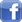 facebook.com/bellresearch
twitter.com/bellresearch
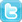